MSc IB Strategic Corporate Finance
Maastricht University, School of Business and Economics
Training the finance professionals of 
the future

Prof. Dr. Stefanie Kleimeier
Department of Finance
MSc IB Strategic Corporate Finance
[Speaker Notes: What is SCF program all about?
4 building blocks
Top two = what are key financial decisions for small and large firms? What tools do we have to make these decisions?
Bottom two = how are decisions made? 1- How are managers affected in their decision making by their stakeholders = investors in debt/eqity but also employees, regulators, etc? 2- How are managers affected in their decision making by their own psychological make-up?]
MSc IB Strategic Corporate Finance
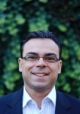 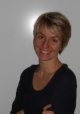 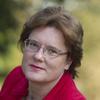 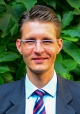 [Speaker Notes: We will look into these for core topics in form of core course work of the program
Here is opportunity to talk more about topics / courses in detail]
MSc IB Strategic Corporate Finance
Master’s Thesis
[Speaker Notes: Next to the course coursework, a main part of program is thesis = your own research into a corp fin topic that interests you 
You will spend time throughout the year on this
Start with learning how to do research (what is a research question? How do you test it? Where do you find information? How do you write a thesis? Etc)
Then you develop your own research idea 
And finally you execute your idea under the supervision of an academic supervisor 

Feel free to include as much detail as you like here
Topics are proposed by dept members – various areas of interest (list them to show what’s possible)]
Strategic Corporate Finance
Shape your programme to your career objective
Entrepreneurial Finance
Corporate Governance and Financial Stakeholders
Elective
Corporate Finance
Behavioural Finance
Thesis
[Speaker Notes: It has become clear from thesis, that you have freedom to shape your SCF program
Yes, the core elements (in blue) are fixed and given by us
But in your thesis AND in elective (in red) you can put your own stamp on SCF program and shape it so that it fits your career objective

Here are some examples for career at corporation, consultancy or fin institution]
Strategic Corporate Finance
Shape your programme to your career objective in corporate finance
Entrepreneurial Finance
Corporate Governance and Financial Stakeholders
Elective:
Real Estate Finance
Financial Statement Analysis & Valuation
Entrepreneurship and Innovation
Corporate Finance
Behavioural Finance
Thesis:
Matching thesis topic or TIP
[Speaker Notes: It has become clear from thesis, that you have freedom to shape your SCF program
Yes, the core elements (in blue) are fixed and given by us
But in your thesis AND in elective (in red) you can put your own stamp on SCF program and shape it so that it fits your career objective

Here are some examples for career at corporation, consultancy or fin institution]
Strategic Corporate Finance
Shape your programme to your career objective in consultancy
Entrepreneurial Finance
Corporate Governance and Financial Stakeholders
Elective:
Strategic Performance Analysis
Financial Statement Analysis & Valuation
Management Control
Corporate Finance
Behavioural Finance
Thesis:
Matching thesis topic or TIP
[Speaker Notes: It has become clear from thesis, that you have freedom to shape your SCF program
Yes, the core elements (in blue) are fixed and given by us
But in your thesis AND in elective (in red) you can put your own stamp on SCF program and shape it so that it fits your career objective

Here are some examples for career at corporation, consultancy or fin institution]
Strategic Corporate Finance
Shape your programme to your career objective at a financial 
institution
Entrepreneurial Finance
Corporate Governance and Financial Stakeholders
Elective:
Institutional Investors
Real Estate Finance
Corporate Finance
Behavioural Finance
Thesis:
Matching thesis topic or TIP
[Speaker Notes: It has become clear from thesis, that you have freedom to shape your SCF program
Yes, the core elements (in blue) are fixed and given by us
But in your thesis AND in elective (in red) you can put your own stamp on SCF program and shape it so that it fits your career objective

Here are some examples for career at corporation, consultancy or fin institution]
MSc IB Strategic Corporate Finance
Double degree program with LUISS Roma university
2-year in-depth Corporate Finance programme
Year 1 in Maastricht
Year 2 in Rome
Business Valuation
M&A and Investment Banking
International Corporate Finance
Corporate Restructuring and Turnaround
Corporate Strategy
International Tax Planning
Business Law …
[Speaker Notes: DD gives you opportunity to really go in depth with corporate finance and at the same time branch into other areas such as strategy, taxation, law, and more 

Note to Jeroen: 
We are not allowed to name who partner university is 
Thesis is written in 2nd year in Italy under joint supervision]
Why should you study Strategic Corporate Finance in Maastricht?
Our specialisations are academic and job oriented
We ask you to deal with real-life problems
Skill-enhancing: Databases & software, presentation & writing
Courses taught by people with corporate links
Combination of thesis and internship
Internationally recognised school with strong academic credentials
Researchers have published in leading academic journals and top practitioner journals
[Speaker Notes: Jeroen – the next 3 slides are somwhat repetitive – decide yourself what you want to keep

Back to the big question: Why should you study Strategic Corporate Finance in Maastricht? = stress on Maastricht

Here at UM in the IB finance master program, we offer you a master program in finance that is both academic and practical
You heard in general lecture about pbl – in the IB finance master you will work on case studies about real companies, or explore data from financial markets about stock returns or corporate performance
Along the line, you will be learning how to use databases for example Thomson-Reuters from which you obtain financial market data or corporate data, you have use statistical software to analyse teh data, you will present your analyses in the tutorial group, write up reports => these are all skills that you will learn as you explore the financial issues facing companies and investors. 
    => Let me stress that this is really far more intensive than at other universities who have a more traditional lecture system. I hear it again and again from students who come back from their study abroad or from their job interviews and assessment centers that they are far more familiar and relax in presentation and discussion situations then their fellow students from other schools.
- finally, in order to get this mix of acadmic and practical knowledge across, many of my colleagues in teh finance department have industry experienc (myself = corp loan officer in a larger bank, rob, roger and dennis = pension fund, piet = own real estate company, etc)

But we also stress academic credentials of professors who teach your courses
This enables them to bring up to date academic findings into the classroom and continously innovate in education
Most recent example is Fintech that we are now bringing into our courses and programs]
What makes IB Strategic Corporate Finance in Maastricht different?
Analyse and solve financial problems: learning by doing 
No mass-education
Small groups, practical assignments, unique data
Presentations, more interaction
Learn from academics and practitioners
Guest lecturers and professors also work in practice
Ask you to think beyond textbook and academic articles
Be able to confront theory with practice
Learn to make translation to financial decisions 
With focus on strategic and managerial level
[Speaker Notes: Having stress both the academic as well as the practical side of the IB finance program at UM, let me summarize what makes finance at UM special:

Managerial/strategic: not purely theoretical/academic level but with an eye towards practice
Also highlight that link to practice means they have valuable networks (student like to here that some practitioners got student into a good job after they wrote a very good thesis). You can also mentioned initiatives like GRESB, ECCE, etc.
 
However a note of caution: ask yourself honestly whether pbl is right for you
You have to work in a small group of 2 to 4 students on different assignments that you then present in the larger tutorial group
Now in some courses you will be in a working group and tutorial group that you like, where students have the same work attitude as you.
In some courses, there might be initial problems in your group that you need to solve during the course. A group members does not work as much as you like, or works too hard and can never finish a project until its more than perfect. You need to deal with this and find a solution. – If you do, you will have learned valuable lessons for team work for you later career – where, trust me, you will face the same problems of motivating your colleagues, finishing work by a deadline, etc.

However if you rather work by yourself and study from a textbook and go to lectures, than pbl at um might not be right for you.]
So is IB Strategic Corporate Finance in Maastricht right for you?
Have a keen interest in Finance in a business – corporate environment
Be an analytical, logical thinker
Be a strong team player, enabling you to work out complex, real-life case studies
Be pro-active in engaging in dialogues with fellow students
[Speaker Notes: Let me summarize]
Questions?

Go to: www.maastrichtuniversity.nl/sbe

Or visit us at the information market in the Mensa
MSc IB Strategic Corporate Finance
Maastricht University, School of Business and Economics
Training the finance professionals of 
the future

Prof. Dr. Stefanie Kleimeier
Department of Finance
Differences with other SBE Master’s
Financial Economics 
IB/Finance is more business oriented, Financial Economics more “markets” / ”macro”
IB-Finance is quantitative but less so than Financial Economics 
IB-Finance applies techniques whereas Financial Economics digs deeper into techniques themselves
IB/Marketing-Finance
IB/Marketing-Finance focuses more on the marketing aspects of financial products;
and on marketing’s contribution to financial outcome
IB/Sustainable Finance
IB/Sustainable Finance focuses on environmental and social risks /  opportunities, corporate governance and sustainability; 
and how these translate into corporate strategy and investor decisions
[Speaker Notes: FROM HERE ON: ADDITIONAL SLIDES

Finally, ib finance is not the only finance master program at um
We have 3 other finance master programs – name them now

So how are these programs different from each other and ie different from ib finance?
Ib finance is at its core a corporate finance program with some attention to the role of finance markets and fin institutions
In contrast, …]
Track structure if enrolled in September
Block
Strategic Corporate Finance
1
4
Behavioral Finance
Corporate Governance & Financial Stakeholders
Data Analytics
5
Corporate Finance
Elective
2
Entrepreneurial Finance
Skills Training: Writing a Master’s Thesis
6
3
Writing the Master’s Thesis
Completing the Master’s Thesis
Details of this programme could change; before applying, please check www.maastrichtuniversity.nl/sbe for the latest information.
[Speaker Notes: Building blocks shown in prior graph can be found back in core courses of program
Here is you start in September]
Track structure if enrolled in February
Block
Strategic Corporate Finance
4
1
Corporate Governance & Financial Stakeholders
Behavioural Finance
Data Analytics
2
Entrepreneurial Finance
Elective
5
Corporate Finance
Skills Training: Writing a Master’s Thesis
3
6
Writing the Master’s Thesis
Completing the Master’s Thesis
Details of this programme could change; before applying, please check www.maastrichtuniversity.nl/sbe for the latest information.
[Speaker Notes: Building blocks shown in prior graph can be found back in core courses of program
Here is you start in September]
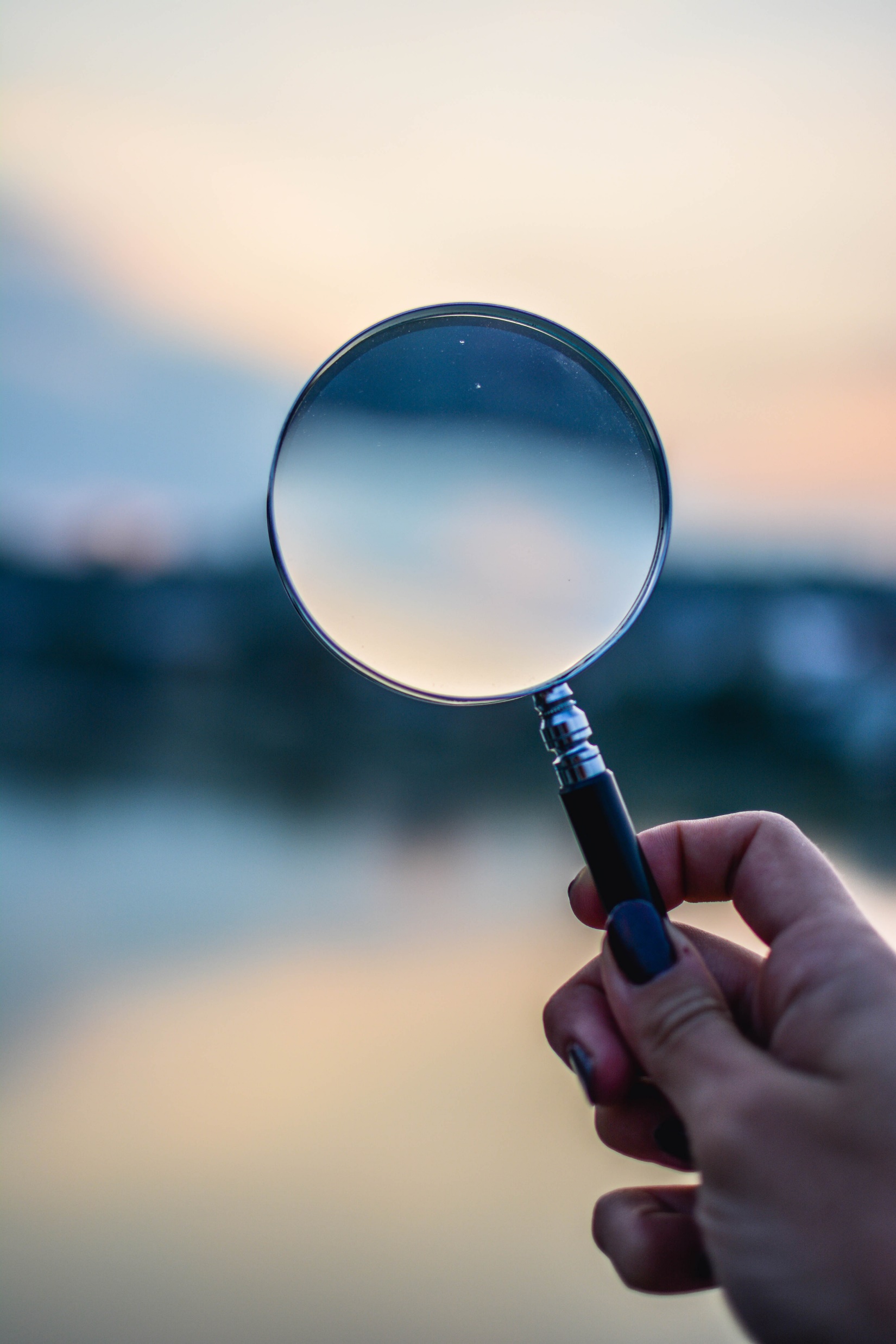 Data Analytics
Quantitative methods for problem-solving and research in Strategic Corporate Finance
Generate insights that improve management decision-making
R language for statistical analyses
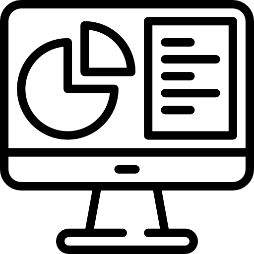 Elective
Choose your own course from a wide range of options
From another MSc IB Program
Or: Multidisciplinary Business Challenge 
Broaden your horizon and go the extra mile!
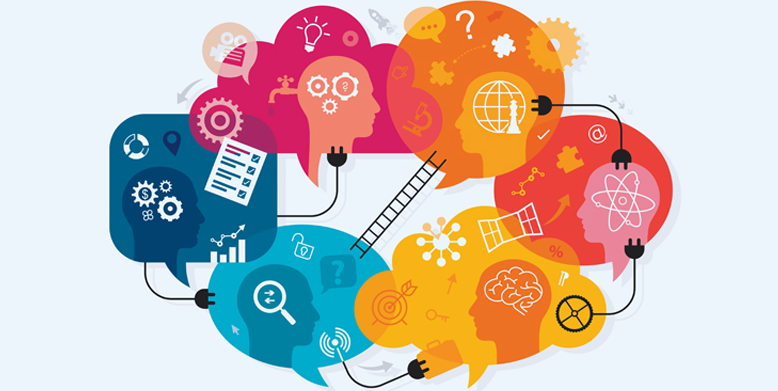 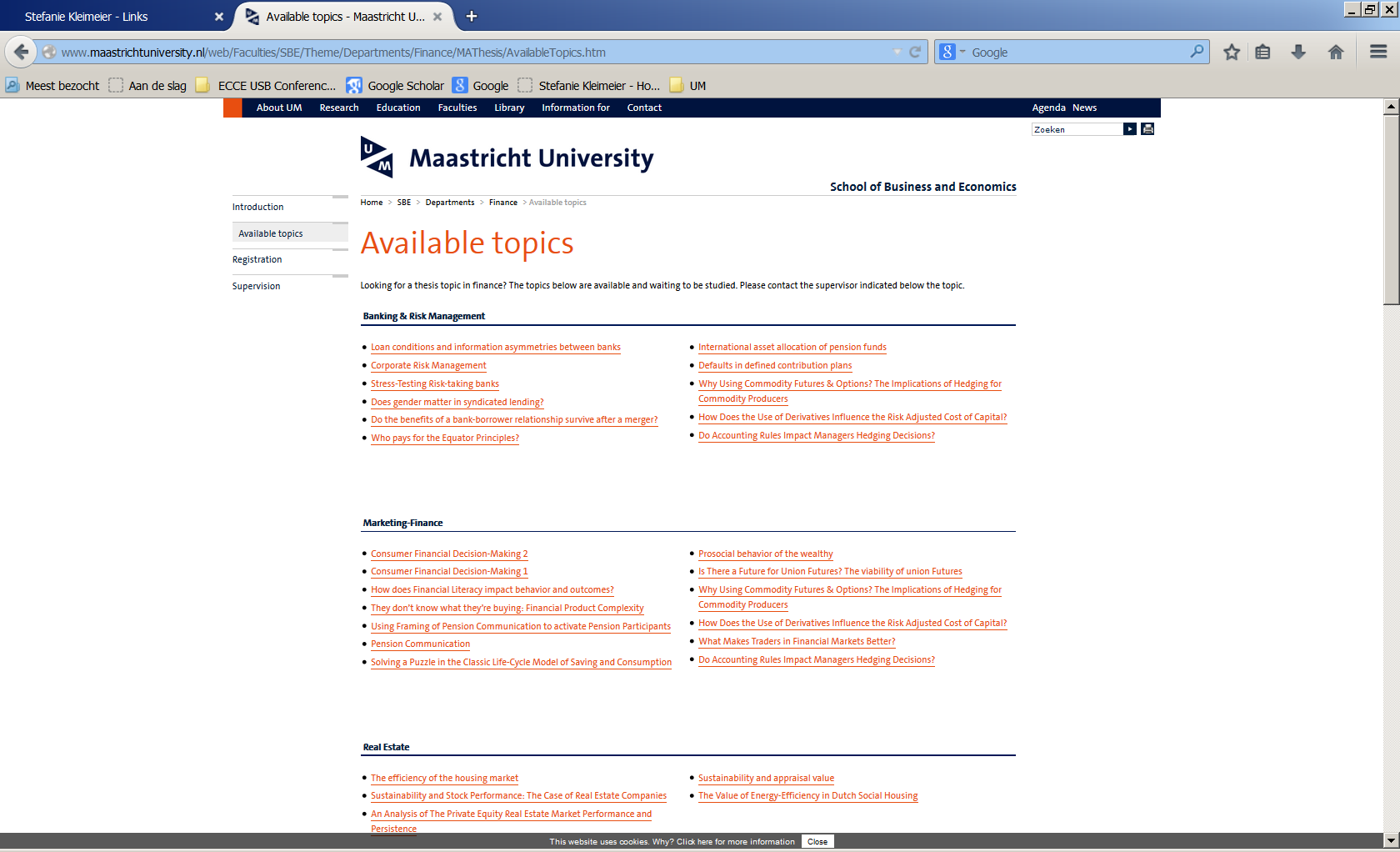 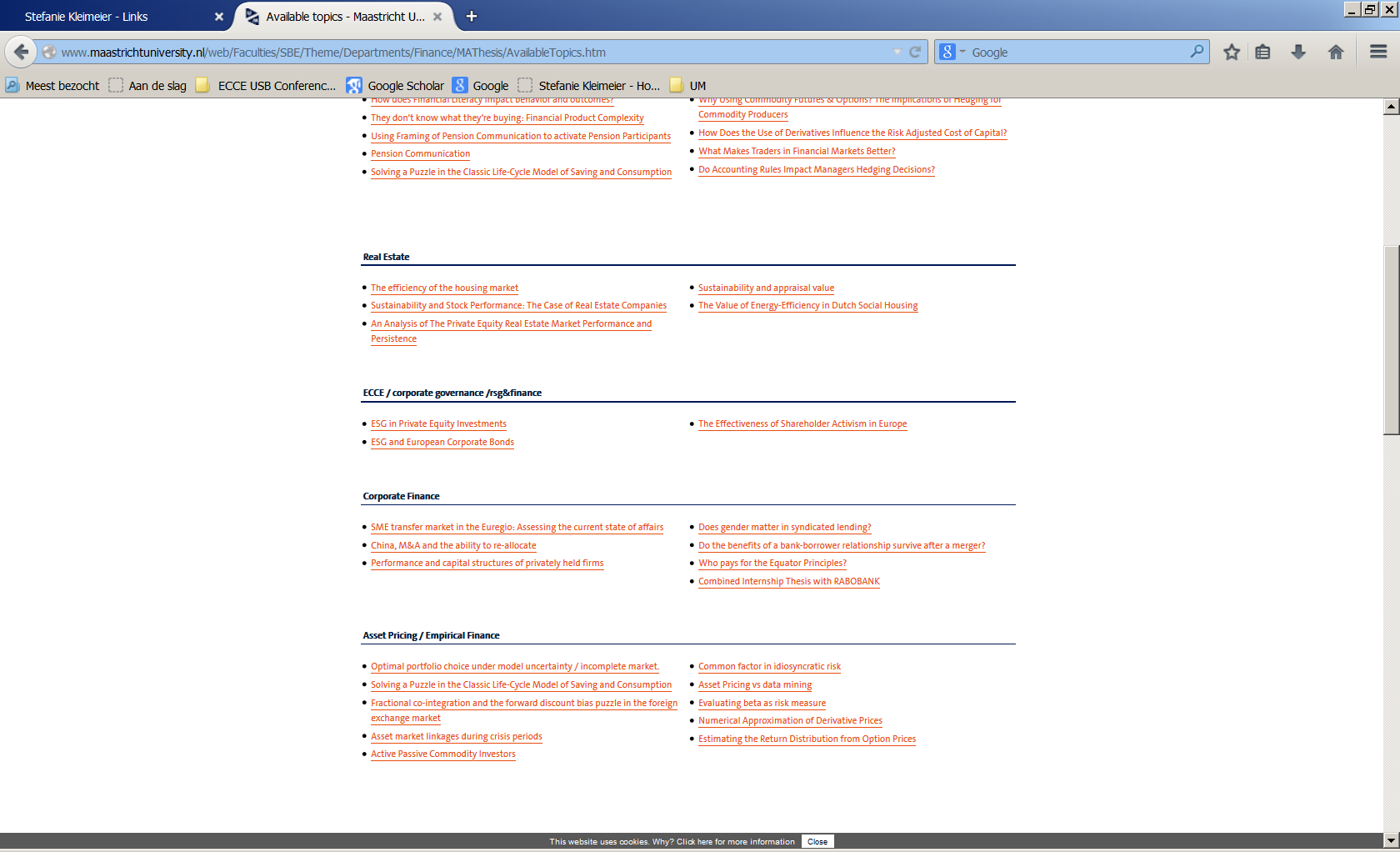 [Speaker Notes: Old screenshot to illustrate different thesis topics – that we help students to find topics]
What are your career prospects?
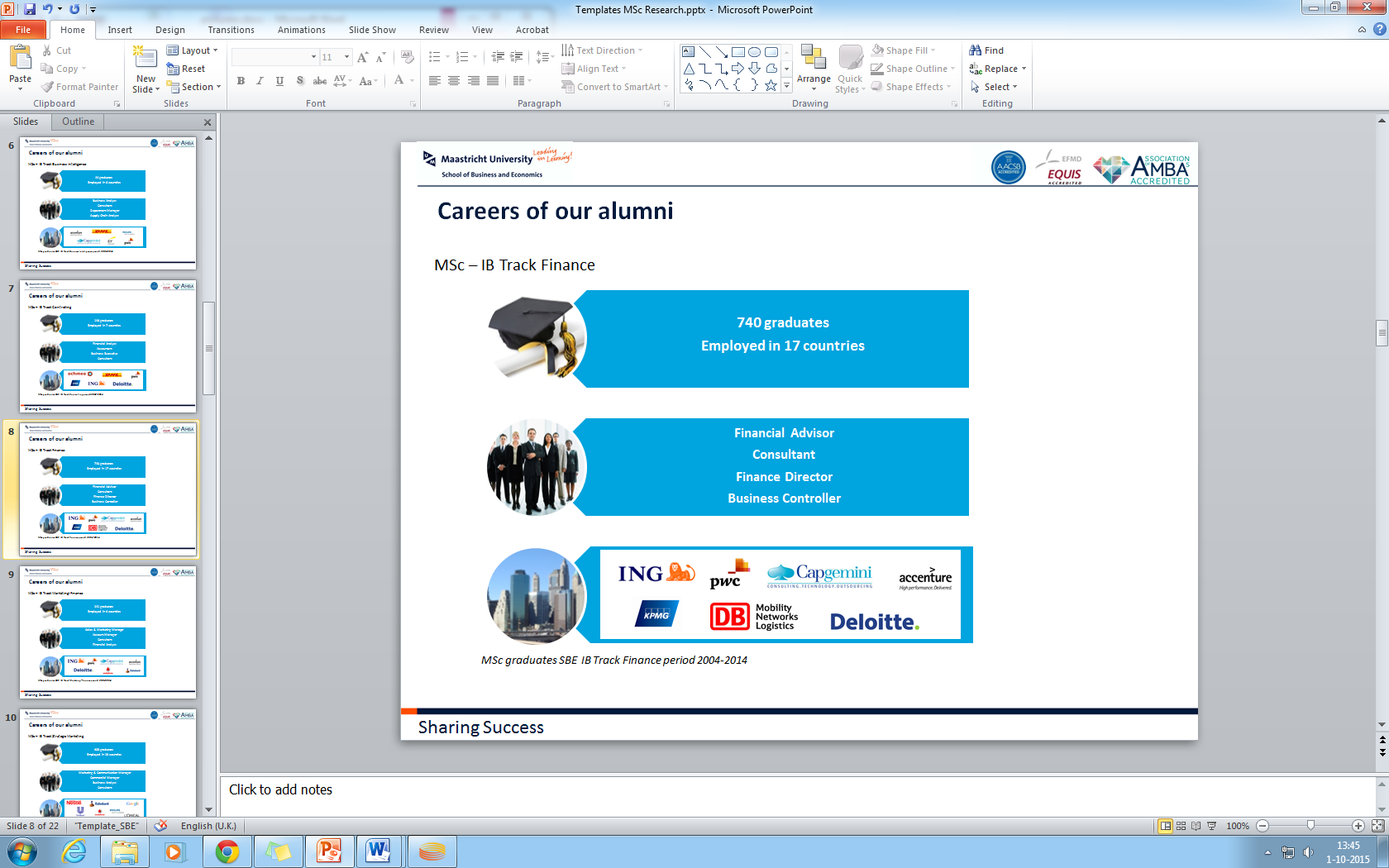 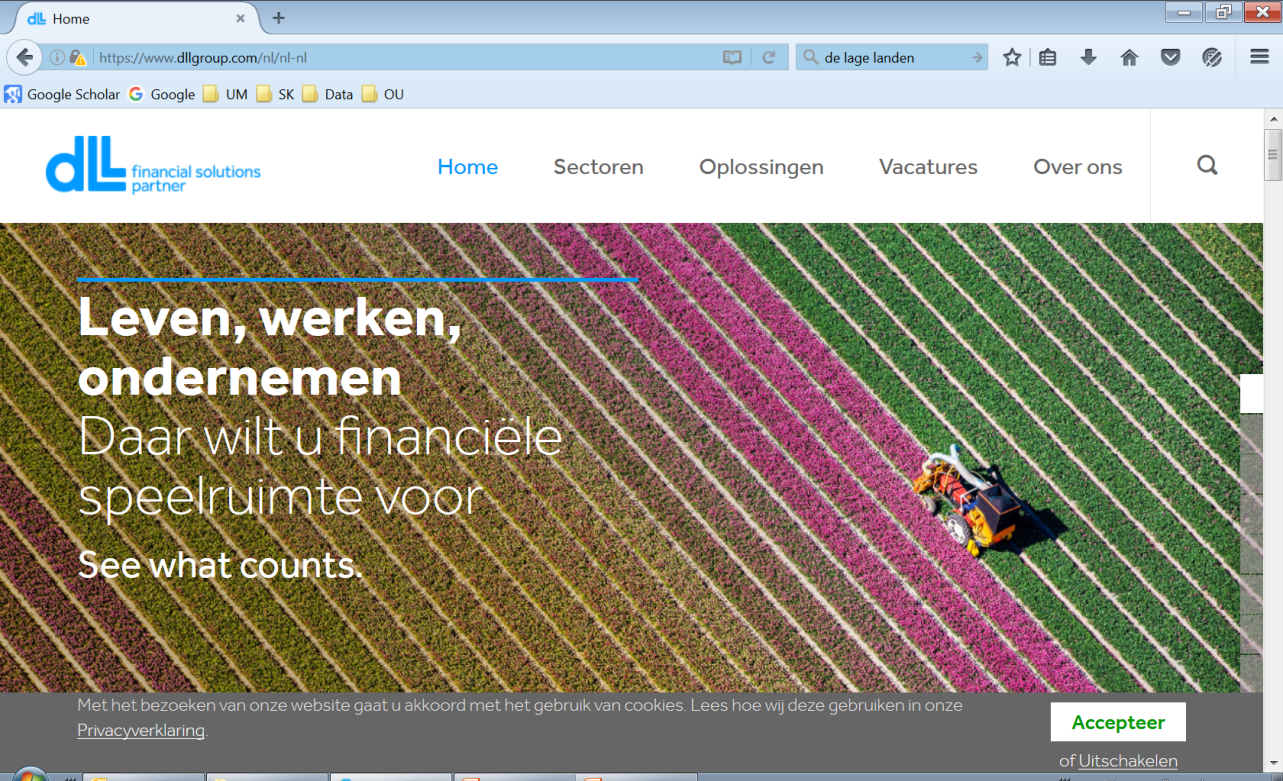 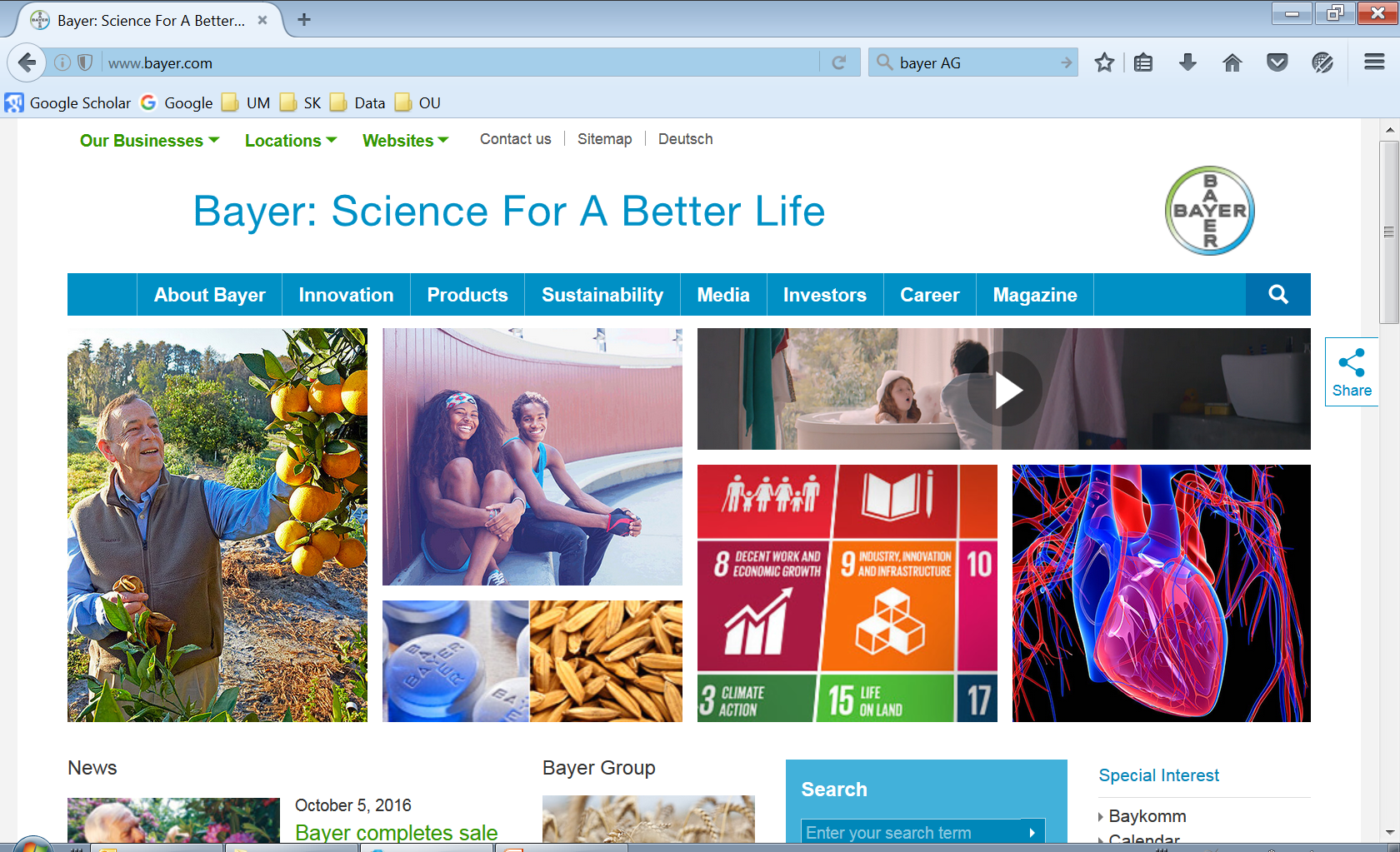 Questions?

Go to: www.maastrichtuniversity.nl/sbe

Or visit us at the information market in the Mensa